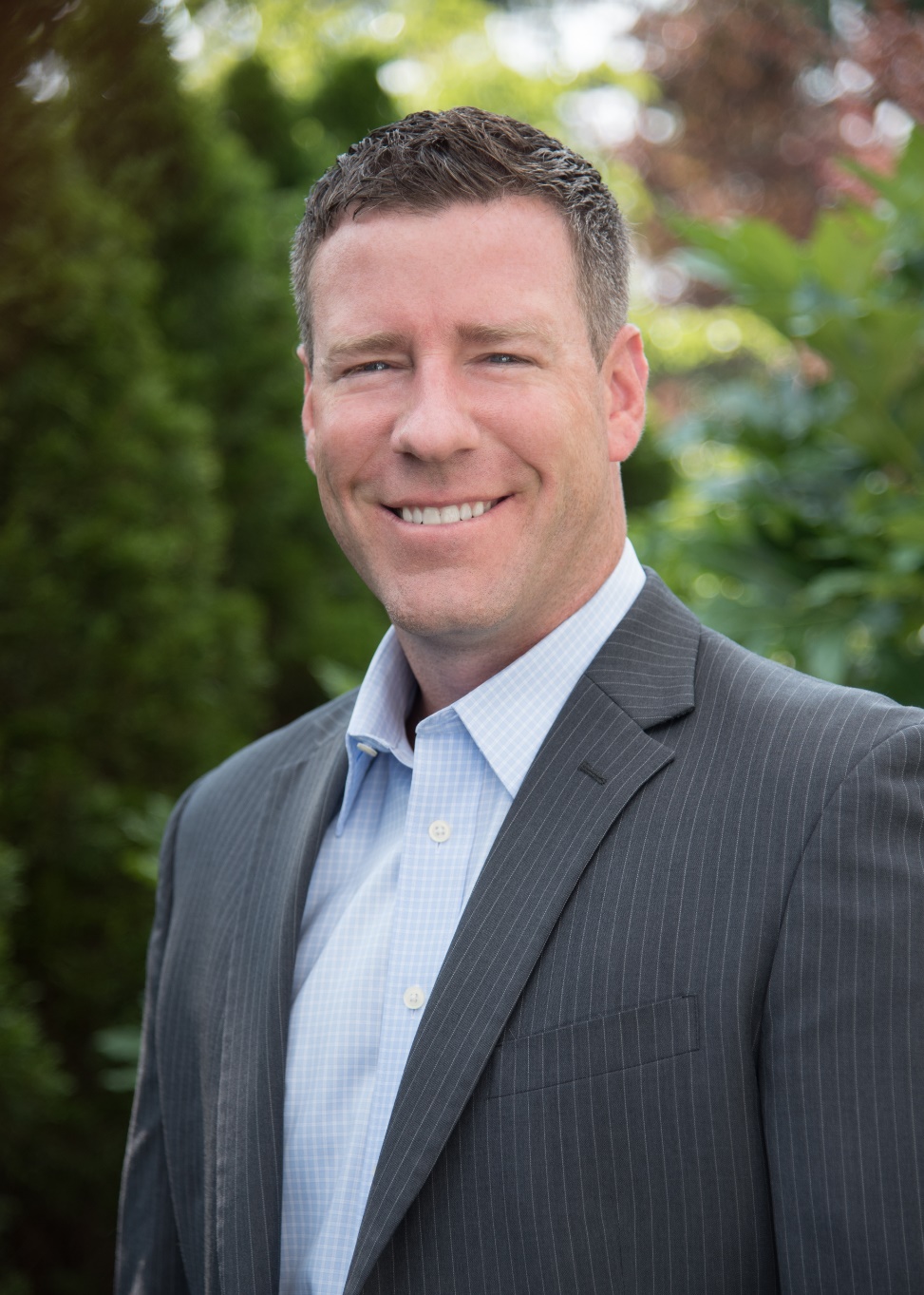 Brent Barnacle
Regional Vice President, Partner
Jackson Physician Search

For the past six years, Brent Barnacle has led JacksonPhysician Search's Upper-Midwest Division. Beforejoining JPS, he worked extensively in organizationalbusiness development and training, spanning nearly20 countries.
Brent applies this experience to build win-winstrategic partnerships with Hospital and PhysicianGroup administrators who need to recruit physiciansand advanced practice providers. He also consults onhealthcare market trends, speaks at local andregional industry events, and is known as a well respected, trusted advisor.
Brent was born and raised in Stillwater, Minnesotaand maintains a strong focus on rural physicianrecruitment. He understands the importance ofrecruiting for cultural fit, which leads to long-termretention for clients.
1
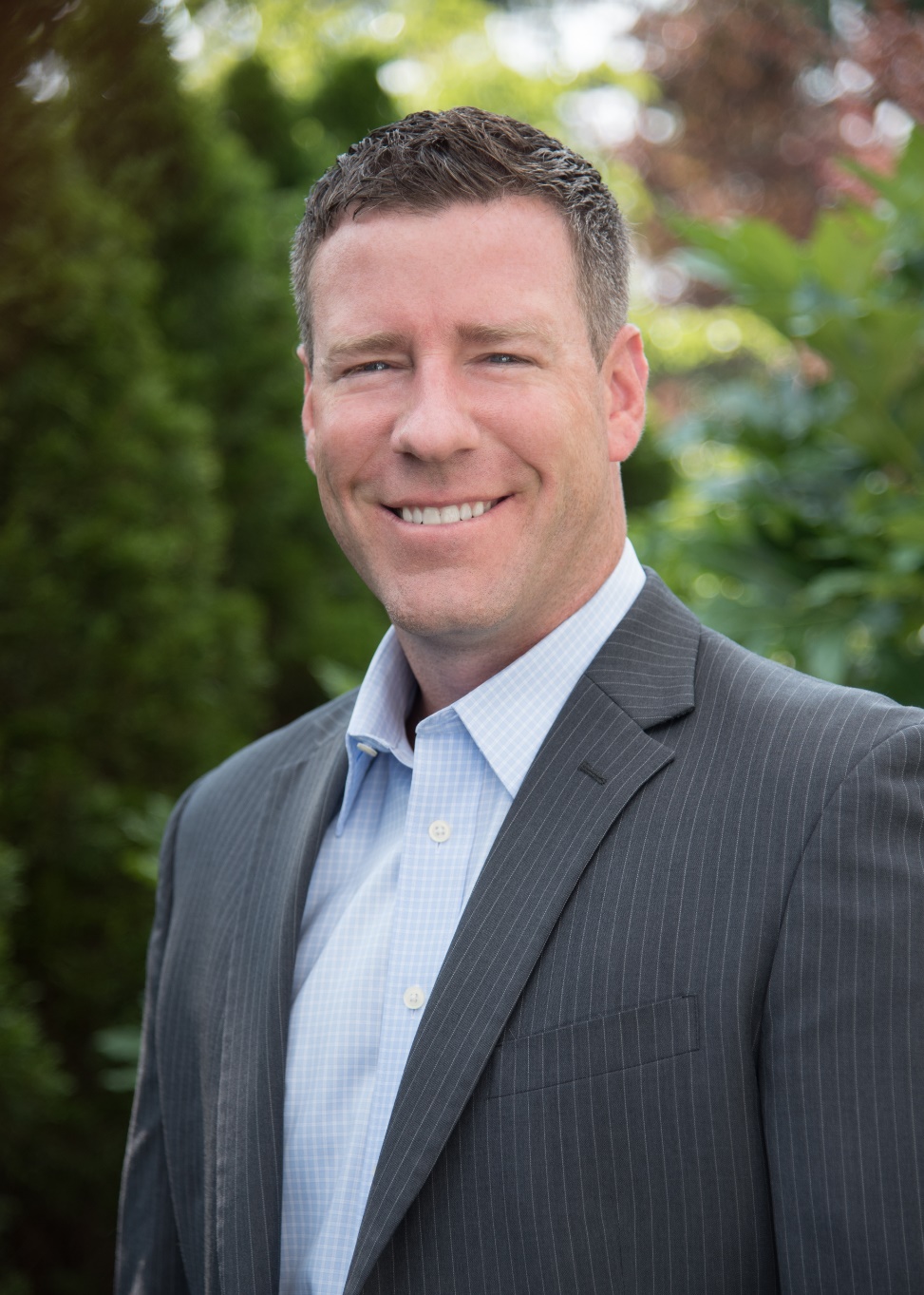 Brent Barnacle
Regional Vice President
Jackson Physician Search

Most Rewarding Part of My Job:
Being a trusted advisor and strategic partner means I balance results and relationships to ensure that Jackson Physician Search is the right solution for my client’s physician recruitment needs. I take great pride in having a recruitment team that will go out and find the best physician for my client’s opportunities. To me, it’s all about placing physicians that are a great fit, will succeed, and stay!
2
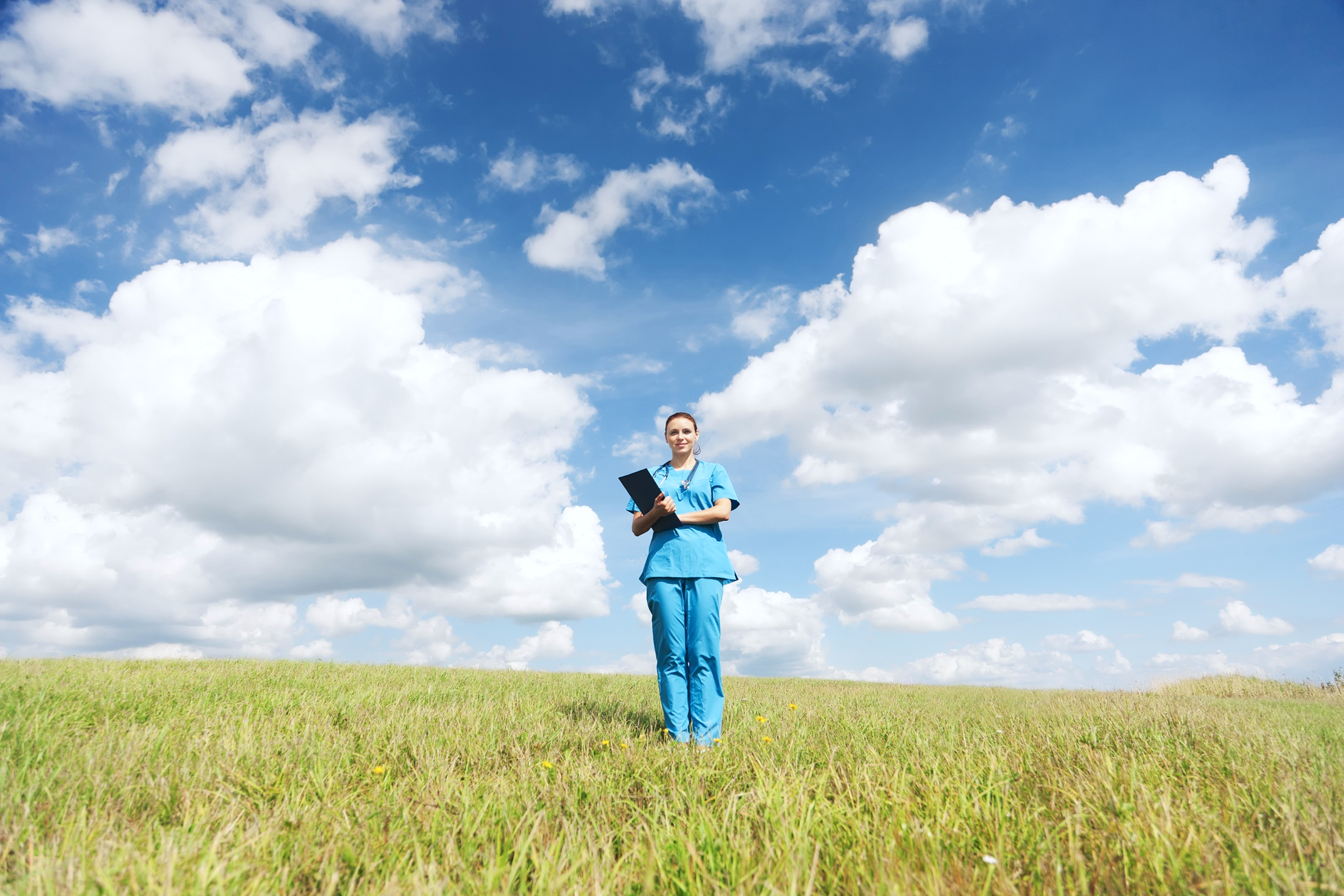 Going Country: How to Highlight the Advantages of Practicing Medicine in Rural Communities
LEARNING OBJECTIVES
Demonstrate the advantages – and transparently address the challenges – that are part of practicing in your community, packaged in ways that resonate with millennial physician candidates.

Identify best practices for recruitment into rural communities that can be adapted and implemented to address your unique challenges.
4
STATE OF THE INDUSTRY
Demographic trends continue to be the primary drivers of increasing demand from 2015 to 2030.
Projected physician shortfall between 37,800 and 124,000 by 2034.
If underserved populations had standard care utilization patterns, demand for physicians would rise substantially.
Physician’s retirement decisions are projected to have the greatest impact on supply.
Medical School Graduates Outnumber Residency Slots
Visa Processing Backlog and Foreign Travel Restrictions
Limits on Treatment Activity by Advanced Practice Providers
Source: “The Complexities of Physician Supply and Demand 2017 Update.” IHS Markit for Association of American Medical Colleges. February 2017
5
ACUTE SHORTAGE OUTSIDE OF MAJOR CITIES
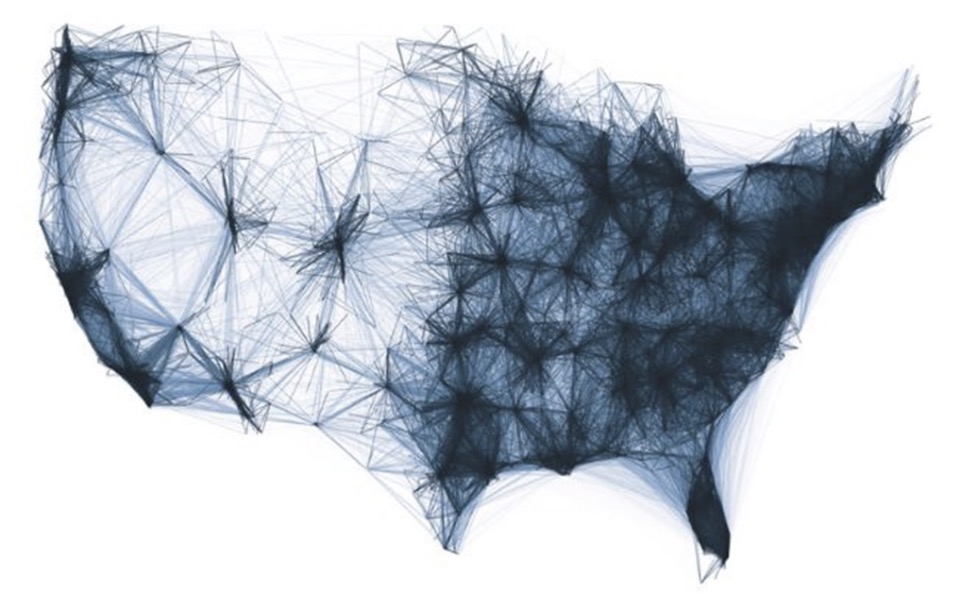 About 20%
of Americans live in rural areas where many do not have easy access to primary care or specialist services
Less than 11%
of physicians practice in rural areas
Source: Trend Watch, American Hospital Association; Doximity
6
[Speaker Notes: There is a highly disproportionate access to medical care]
COMMUNITY IMPACT
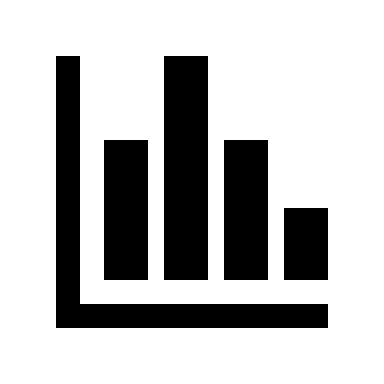 Adding one physician to a community of 10,000 people is associated with a 5.3% reduction in average mortality.
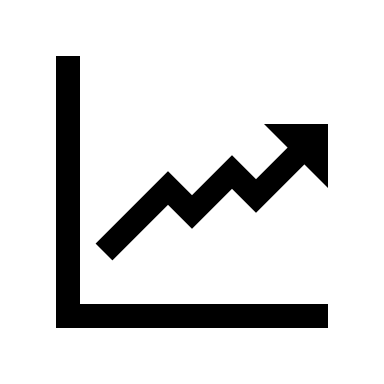 Each physician supports 17 jobs and $3.2 million in economic input for a community.
Sources: How is a Shortage of Primary Care Physicians Affecting the Quality and Cost of Medical Care? American College of Physicians White Paper 2008
Nation’s Physicians Support 12.6 Million Jobs, Contribute $2.3 Trillion in Economic Activity, American Medical Association Article 2018
7
PRIMARY CARE CANDIDATE POOL IN NEBRASKA
Estimated 8% of Residents Choose Rural Location
Estimated 8% of Residents Choose Rural Location
Total Annual Candidate Pool in 
North and South Dakota
Source:  2021 AAMC State Physician Workforce Data Book
8
[Speaker Notes: We can walk you through these details after the program  – but the picture speaks 1000 words
The Primary Care Pool gets smaller with every filter or preference you place on your search.
The Bottom Line: 
The pool of actual candidates dwindles to about 8% of what you have at the top of the funnel.

---
Details:
About 30% of physicians are over 60 – so you need to look at physicians under 60 to find those more likely to be willing to make a career change. 

Approximately 7% of physicians will make a job change in a given year.

As we look at the number of final-year residents, I should note that this number is inflated because the majority of internal medicine residents go on to do subspecialty training.  Recently, I saw that number being as high as 78%.

So immediately, this natural funnel of candidates takes our primary care pool down further still.


Then, when you look at some of the limiting criteria that are sometimes set -- you can see how quickly a pool of actual candidates can reduce to about 8% of what you have at the top of the funnel.]
CRITICAL TO REACH PASSIVE CANDIDATES
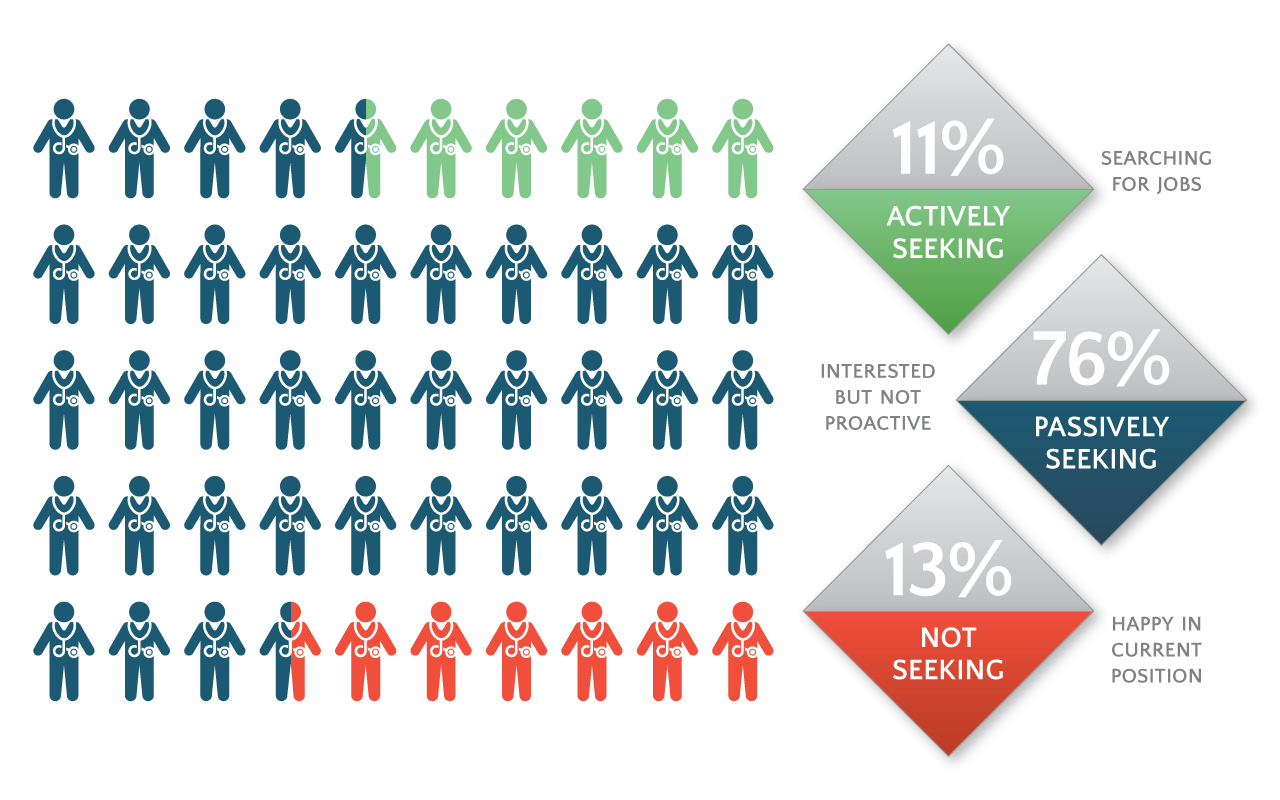 9
[Speaker Notes: So -- in this fast-changing, complex and highly-competitive recruitment landscape – 

You have a big challenge in identifying the RIGHT candidate.

Some candidates are easy to spot. The 11% active seekers . But those are the ones that MOST recruiters will target.

The result is a noisy, highly inefficient landscape that makes it difficult for physicians and organizations to connect in a meaningful way. 

More often  - you are seeking the type of physician who is NOT LOOKING.

The bulk of the candidate pool lies with the 76% of passive candidates – those interested in a potential job change, but not proactively exploring the market. 

Even the 13% who are happy and not looking can have life events that make them receptive – when the time is right. 

That means that over 90% of physicians are running below the radar.

BUT they all have something in common: 

They are all engaged with social and digital media – It’s a big opportunity if you know WHO they are  and HOW to engage them!]
EMERGING STRATEGIES FOR RURAL RECRUITMENT
Use Digital and Social Media to be Fast AND Strategic
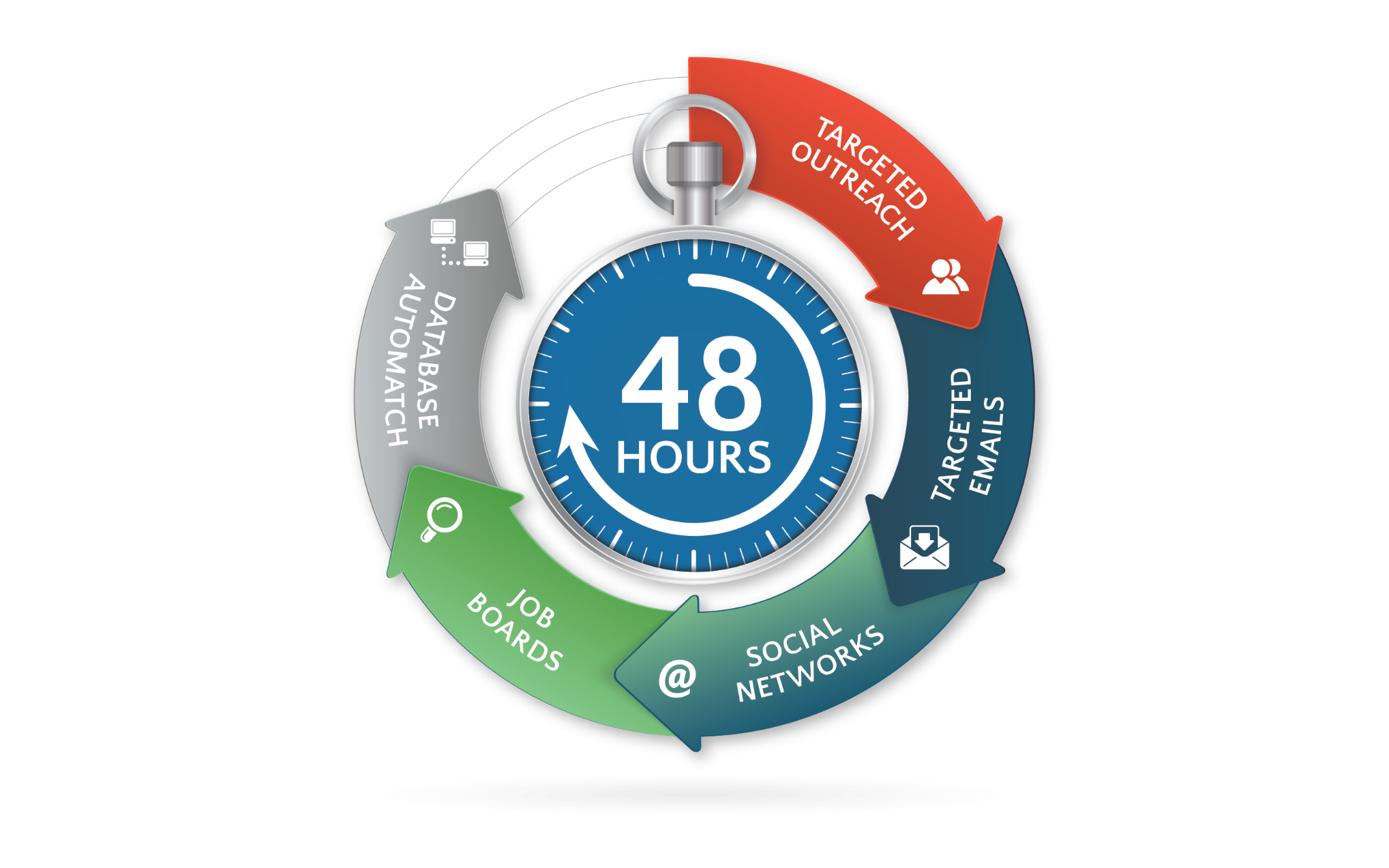 10
[Speaker Notes: With all the digital noise we contend with every day, the big question is: HOW do we reach them, engage them and recruit them?

You do it by making digital marketing and social media part of your recruiting strategy from day 1

This infographic shows the cycle of what we at Jackson Physician Search have determined to be best practice for leveraging technology for getting jobs to market – quickly and strategically.

Although digital marketing allows the flexibility to constantly refine and reinvent your ad, the saying holds true that you only get one chance to make a first impression. 

Whether you’re working with a firm or managing physician recruitment internally, following this 48-hour plan to get your job to market will ensure the most effective and efficient sweep of prospective candidates who may be a best fit for your position. 

From a targeted email campaign to presence on job boards, it is important to sweep the market and ensure your job is everywhere to attract the most significant initial attention. 

It is equally important that whomever is responsible for vetting candidate inquiries has a comprehensive understanding of the position and is equipped to answer any questions a prospective candidate may have. 

When there are 40,000+ Family Medicine openings to choose from, there is no quicker way to lose a candidate’s interest, than by not knowing your selling points of the opportunity and community, not knowing important details like how call is assigned or compensation schedule, and worst of all, any delay in following up with the candidate is the kiss of death. Know your players, know who is in charge of facilitating next steps, and keep the team on pace.]
FIND PASSIVE CANDIDATES ONLINE
Digital Recruitment is a Trend that is Here to Stay
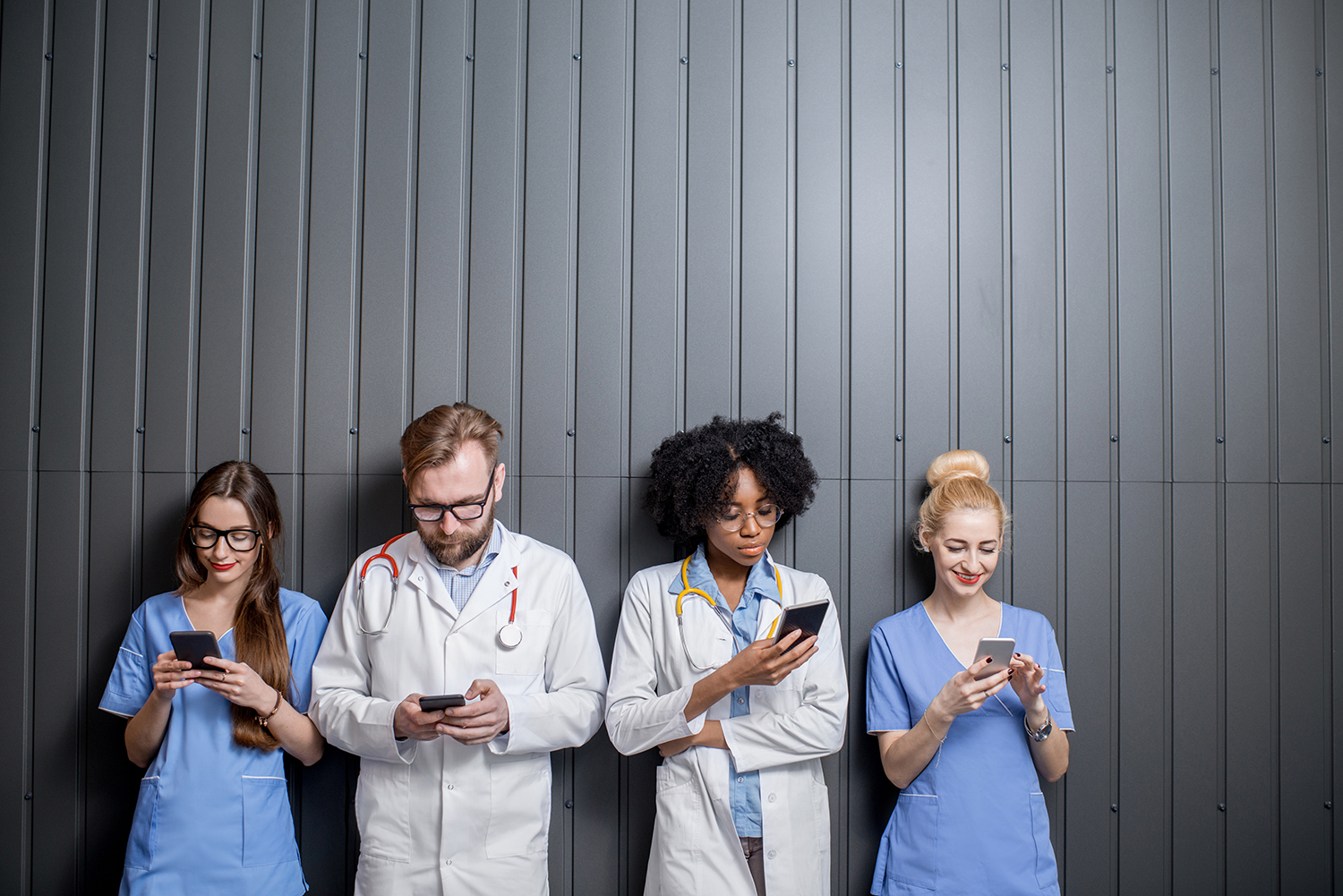 87%
of physicians ages 26-55 use social media
Source: CDW Healthcare 2015 Healthcare Social Media Report – http://www.cdwcommunit.com/resources/infographic/social-media/
11
[Speaker Notes: Social Media is a great way to share information about your facility, your community, and all the benefits of living in rural communities. Most hospitals have LinkedIn and Facebook profiles. Are you using them to promote the advantages of your open positions? We know that most candidates will review online profiles before responding to a job ad, so this is a great opportunity to get started on the right foot with potential recruits.]
FIND PASSIVE CANDIDATES ONLINE
Digital Recruitment is a Trend that is Here to Stay
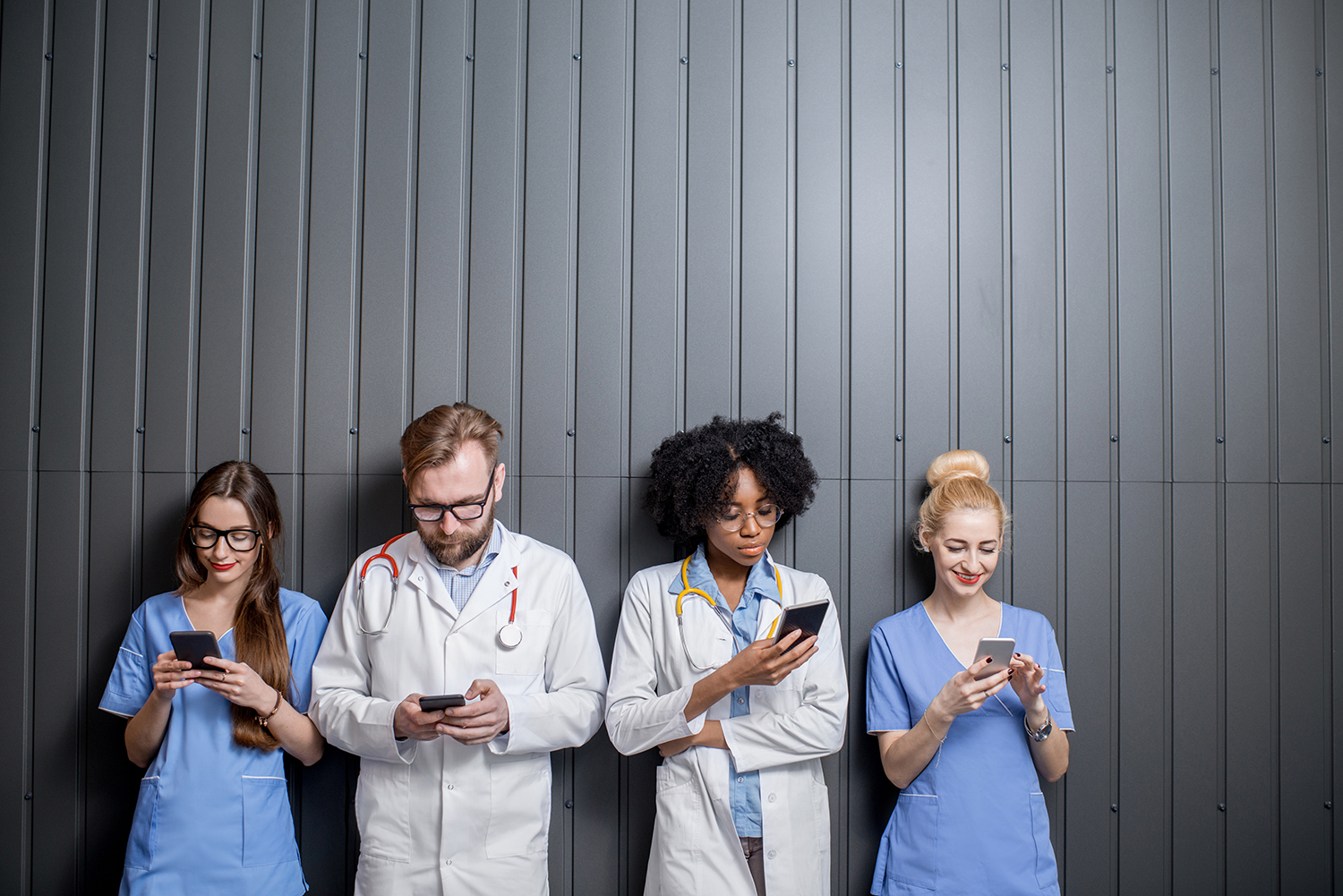 70%
of U.S. physicians are on Doximity – a “Top 5” smartphone app used by the American College of Physicians
Source: Doximity;  American College of Physicians
12
[Speaker Notes: We’re seeing more and more physicians utilizing social media for professional networking and job searching – more physician-exclusive sites like Doximity, but as we just saw, also LinkedIn and Facebook.]
FIND PASSIVE CANDIDATES ONLINE
Digital Recruitment is a Trend that is Here to Stay
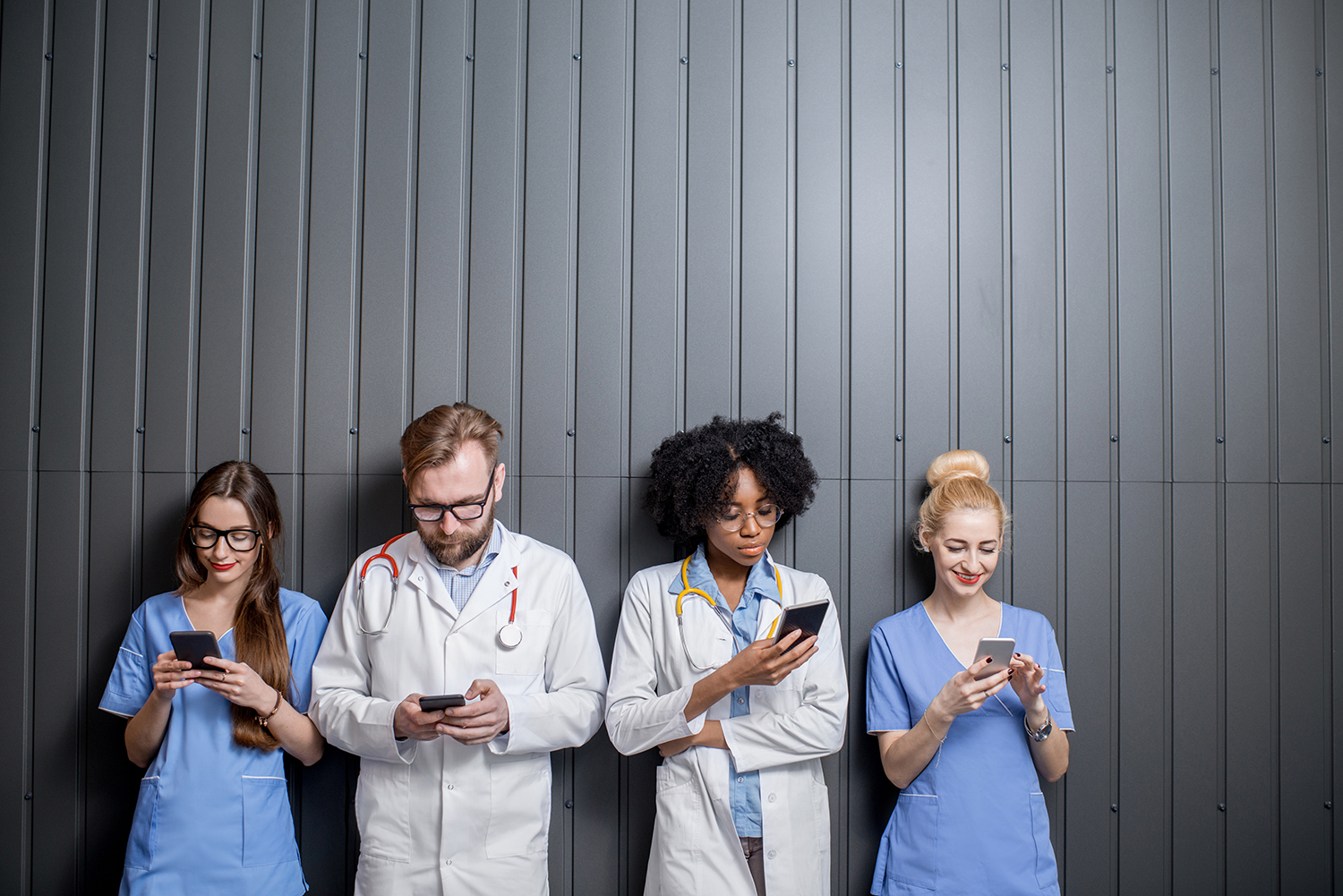 95%
of all physicians prefer to receive info about job opportunities via email, not in their mailbox at home.
Source: MMS Job Opportunity Preferences
13
[Speaker Notes: 95% of physicians prefer to receive info about jobs in via email, and 60% of them read their email after 6pm.

This is physician-reported data, but anecdotally, our recruiters hear this all day, every day when speaking with candidates on the phone. 

They want to be able to reference the information, they want to vet it with their spouse or significant other, they want to be able to research the organization and community. And they want to do it on their time.]
BEWARE...YOU MUST BE RELEVANT
Rise of the Digital Omnivore
55%
of physicians get
weekly 
job opportunities
16%
contacted 
once
per week
Less than
10%
of recruiter communications are relevant
39%
multiple contacts
per week
Source: Doximity Physician Survey
14
[Speaker Notes: Before you launch your digital recruitment strategy, consider WHAT you’re sending out – and HOW you plan to deliver it. Is the content meaningful and relevant to the candidates? 

Remember the earlier statistic that  94% of physicians want job information by email?

That comes with a BIG Challenge as these statistics demonstrate challenge:

On the Left 
16% one per week
39% are contacted by recruiters multiple times per WEEK

That means more than HALF are getting weekly contact

But the true problem is shown on the Right
The job opportunities they are hearing about are NOT relevant to their interests
More than half said they get a relevant contact LESS THAN 10% of the time.

So it is clear that many recruiters practice what we call: SPRAY AND PRAY 

They are not taking the time to understand the audience, segment and target carefully

The effect is a double-whammy: 
Physicians will tune it out completely
There is significant inefficiency – wasted time and money]
DIGITAL CANDIDATE SOURCING
15
[Speaker Notes: Through these cost-effective and far-reach channels, you can: 

Optimize your time and sourcing dollars through TARGETED OUTREACH.

Attract qualified candidates via TARGETED EMAILS, SOCIAL NETWORKS, and NATIONAL JOB BOARDS.

Cast a wide net on job boards while also taking advantage of resume search tools is effective at building a target list of candidates. 

Next, make sure your emails are targeted and specific. 

Keep your email lists clean through one of the email address scrubbing tools, like Neverbounce. And always test your messages!

Jump on the social media trends by engaging industry leaders, sharing content, and targeting ideal physician candidates.]
HIGHLIGHTING THE BENEFITS OF RURAL PRACTICE
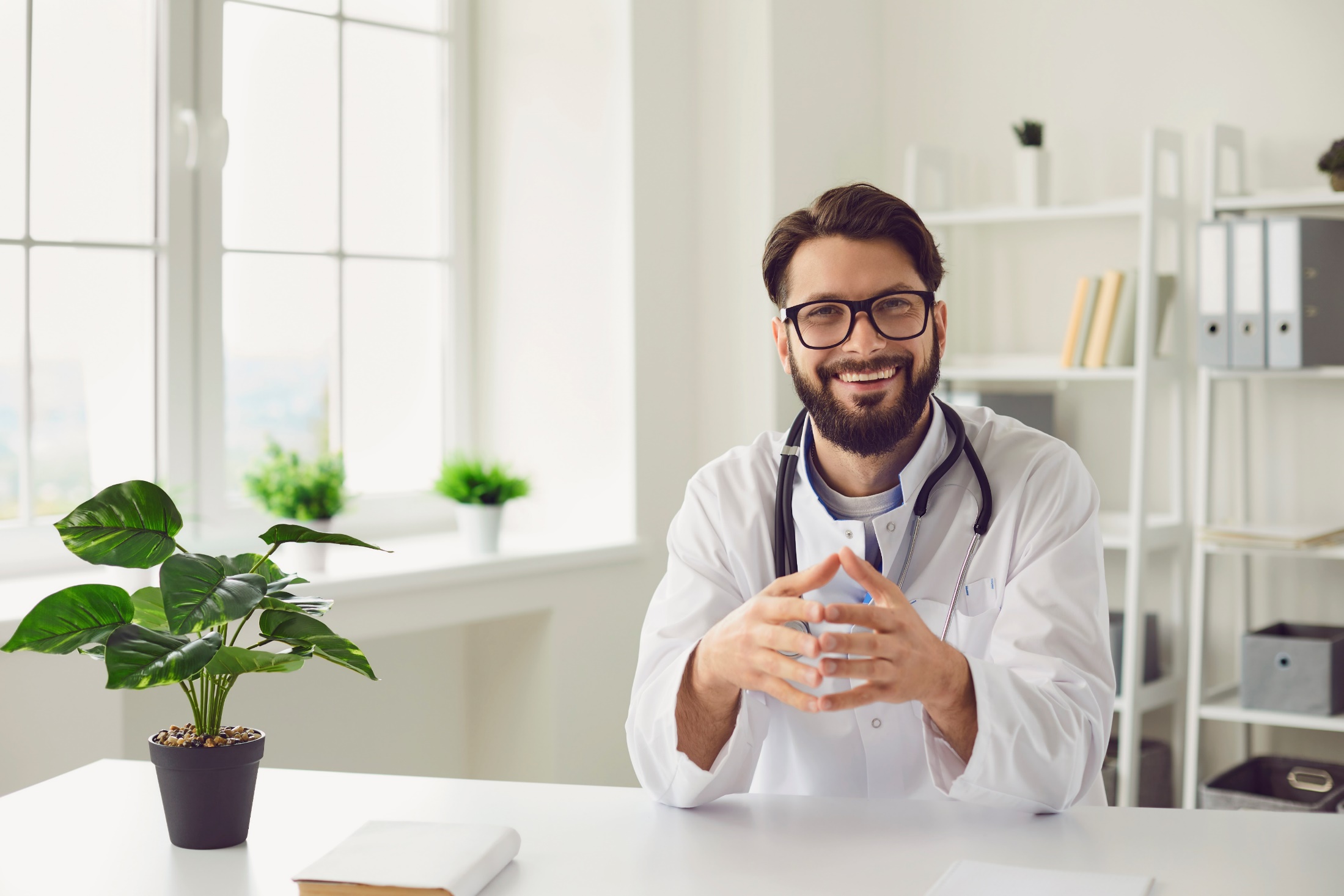 [Speaker Notes: Next lets discuss how you can highlight the benefits of rural practice]
RURAL SURVEY SAYS: WHAT CANDIDATES WANT IN AN OPPORTUNITY
Source: Rural Recruitment: Results from the JPS 2019 Rural Physician and Administration Survey
17
[Speaker Notes: In our Rural Survey, physicians told us that these 5 things are what they want. Because these are all natural strengths for rural organizations, use that to your benefit when marketing vacancies.]
RURAL SURVEY SAYS: TOP 3 FACTORS FOR CHOOSING A RURAL PRACTICE LOCATION
Physicians:
Administrators Said:
Source: Rural Recruitment: Results from the JPS 2019 Rural Physician and Administration Survey
18
THE INTERVIEW: WINDOW TO YOUR CULTURE
Source: Rural Recruitment: Results from the JPS 2019 Rural Physician and Administration Survey
19
[Speaker Notes: Once you have a candidate, the interview becomes critical to success. It’s a window to your culture.

And recruiting for cultural fit is just as important to achieving long-term physician retention as recruiting the right skill sets. 

The key is to ensure that before any search, all of the individuals who have a say in the hiring process are already on-board and recognize the urgency of the situation.  Things to include are ensuring that presented candidates are acted upon quickly, in most cases, the first contact should be within 24 to 48 hours.  

Build momentum by quickly setting up interviews and prepare a winning site visit.  Another way to feed that momentum is by having the basics of a contract already laid out and approved by key decision-makers.  The most disappointing aspect of any physician search is missing out on the perfect candidate because of an avoidable bottleneck.]
KEY TAKEAWAY: IMPROVE RECRUITMENT ROI AND MAXIMIZE REVENUE
20
[Speaker Notes: Recruiting top physicians can be an expensive and time-consuming process -- which is even more reason to streamline efficiency. 

Each day you are recruiting equates to thousands of dollars in lost revenue. Hiring more quickly will benefit your hospital’s bottom line, as well as productivity, morale, and patient loyalty. 

Improving these three outcomes, even minimally, can result in a huge impact on your bottom line. 

On the right, you can see that improving your interview to hire ratio from 5:1 to 3:1, results in a cost savings of $18,000. 

And on the left, if you shorten a vacancy by just 60 days, you can expect an average revenue gain of $138,000.

The key to improving these outcomes all comes back to leveraging technology to recruit efficiently - and - being strategic to recruit for fit.]
Questions?
21
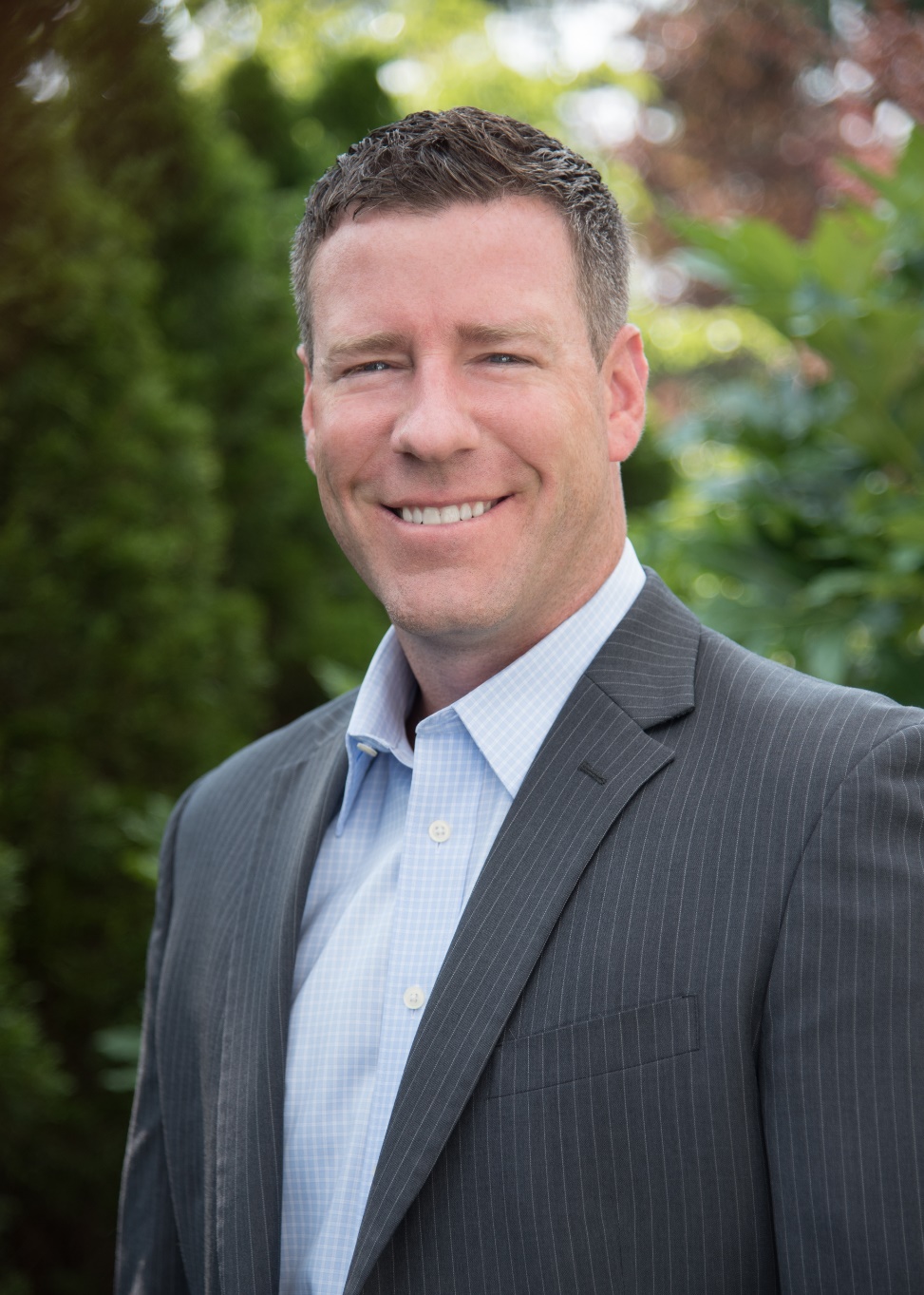 Brent Barnacle
Regional Vice President, Partner
Jackson Physician Search

bbarnacle@jacksonphysiciansearch.com
314-788-6861
22